BIO 201 Lab 7Experiments 9, 10, 11 & 12Results
Professor Diane Hilker
Overview
Exp. 9: The Effect of pH on Growth of Microbes
Exp. 10: The Effect of Osmotic Pressure on Microbes
Exp. 11: The Effect of Ultraviolet Light on Bacteria
Exp. 12: Oxygen Requirements for Growth of Microbes
I.  Exp. 9:  pH & Growth
Purpose:  To determine the effects of pH on certain microorganisms.

Acidophile:  microbes that grow at a low  				pH (less that pH 7)
Alkalophile:  microbes that grow at a high  				pH (greater that pH 7)
Most bacteria prefer a neutral pH (pH 7)
Most fungi prefer an acidic pH
I.  Exp. 9:  pH & Growth
Food can be preserved with low pH solutions 
Vinegar
Lemon Juice
Tomato Sauce
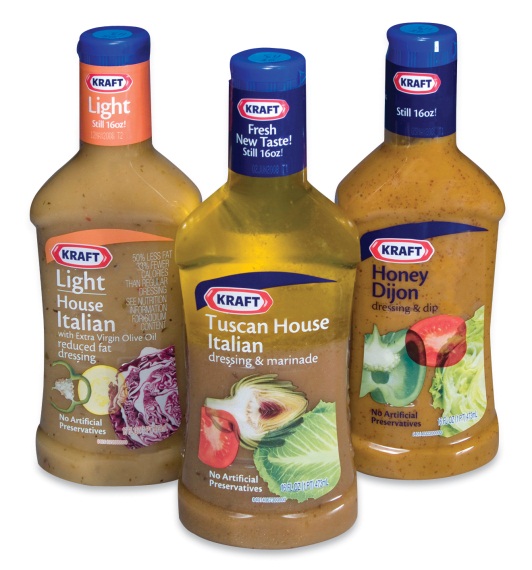 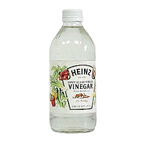 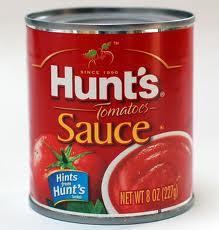 I.  Exp. 9:  pH & Growth
Certain diseases can be treated or prevented by lowering pH
Urinary Tract Infections:  Cranberry Juice
Vaginitis:  vinegar douches
Swimmer’s ear  (Otitis externa):  
          vinegar/rubbing  alcohol ear drops
Pseudomonas sp.
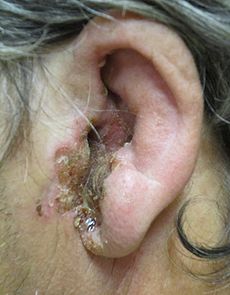 I.  Exp. 9:  pH & Growth
Fill in Table 3 with +’s and –’s
Which microbe is an acidophile?
Which microbe is an alkalophile?
Overview
Exp. 9: The Effect of pH on Growth of Microbes
Exp. 10: The Effect of Osmotic Pressure on Microbes
Exp. 11: The Effect of Ultraviolet Light on Bacteria
Exp. 12: Oxygen Requirements for Growth of Microbes
II.  Exp. 10:  Osmotic Pressure & Growth
Purpose:  To determine the salt tolerance of different microorganisms.

Refer to Unit 4 Lecture Notes
What is Osmotic Pressure?
What moves across the semi-permeable membrane, the solvent or solute?
II.  Exp. 10:  Osmotic Pressure & Growth
Isotonic:  no movement of H2O in or out of the cell

Hypotonic:  H2O enters the cell
Cell will swell and then burst

Hypertonic:  H2O leaves the cell
Cell shrinks-cell membrane pulls away from the cell wall
Bacteriostatic state created
II.  Exp. 10:  Osmotic Pressure & Growth
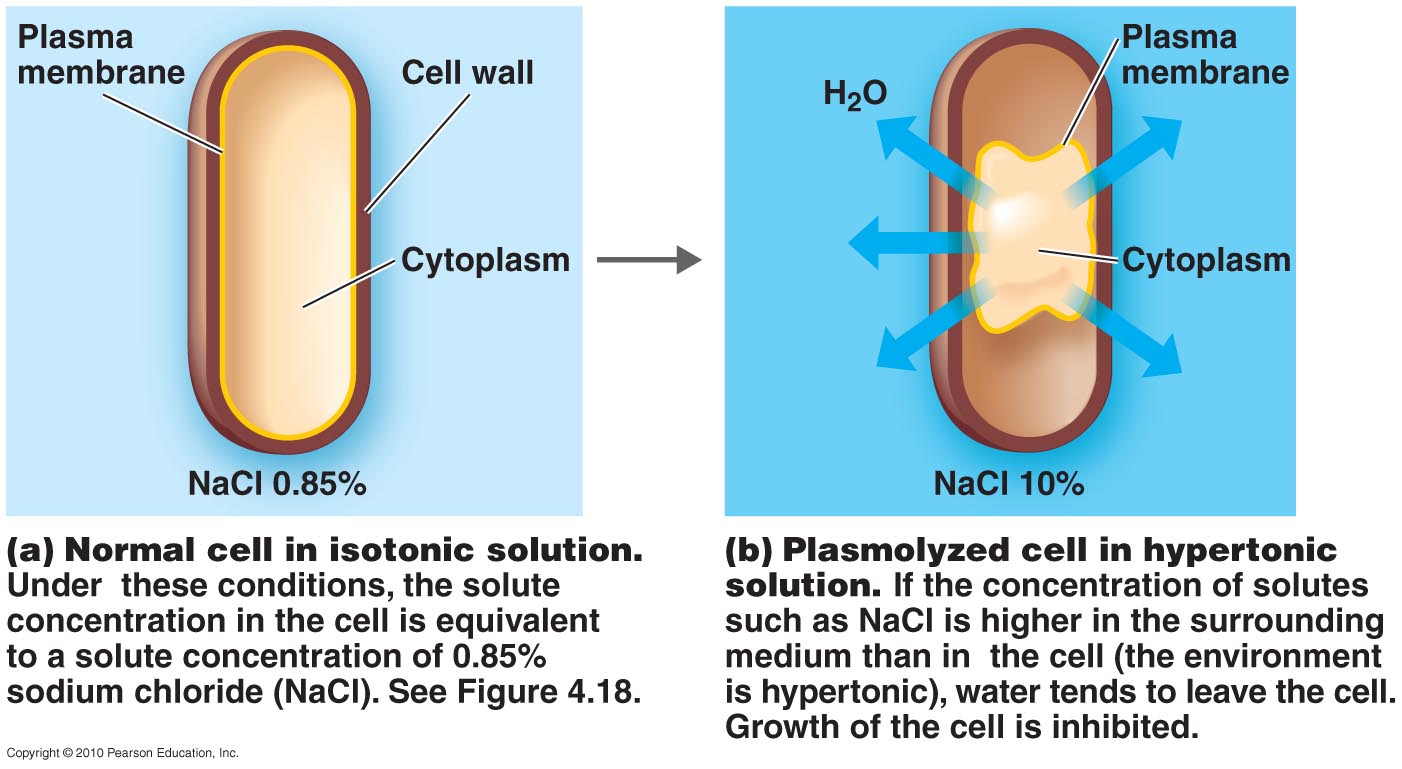 II.  Exp. 10:  Osmotic Pressure & Growth
Osmophiles:  love hypertonic solutions
Halophile:  loves salt
Found in the oceans 
     and on skin


Saccharophile:  loves 
    sugar or carbohydrate
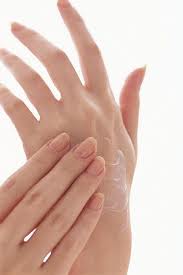 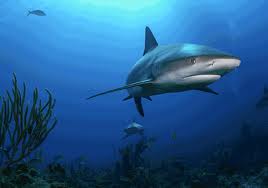 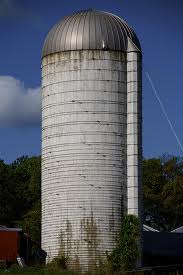 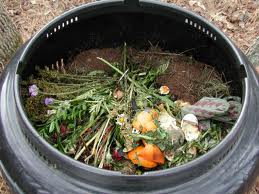 II.  Exp. 10:  Osmotic Pressure & Growth
Fill in Table 4 with +’s and –’s
Which microbe is a halophile?
Overview
Exp. 9: The Effect of pH on Growth of Microbes
Exp. 10: The Effect of Osmotic Pressure on Microbes
Exp. 11: The Effect of Ultraviolet Light on Bacteria
Exp. 12: Oxygen Requirements for Growth of Microbes
III.  Exp. 11:  UV  Light
Purpose:  To determine the effects of UV light on certain microorganisms.

Prevents replication and function of DNA
Limited uses:  can’t penetrate surfaces
Used to sterilize:  
Surfaces such as tabletops, instruments, and goggles 
Atmosphere of enclosed areas like operating rooms
Protect eyes
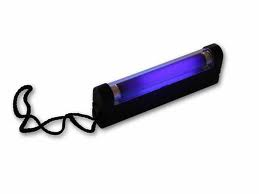 III.  Exp. 11:  UV  Light
Fill in Table 5 with +’s and –’s
Which microbe requires longer periods of time to eliminate it?  Why?
Overview
Exp. 9: The Effect of pH on Growth of Microbes
Exp. 10: The Effect of Osmotic Pressure on Microbes
Exp. 11: The Effect of Ultraviolet Light on Bacteria
Exp. 12: Oxygen Requirements for Growth of Microbes
IV.  Exp. 12:  O2 Requirements for Growth
Purpose:  To determine the effects of oxygen on the growth of certain microorganisms.

Refer to Unit 4 Lecture Notes
Aerobes:  require O2 for growth
Anaerobes:  killed in the 
    presence of O2
Facultative:  can grow in the 
    presence or absence of O2
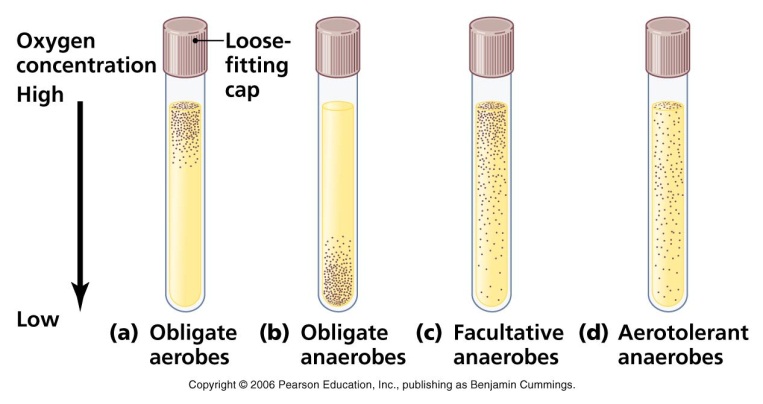 IV.  Exp. 12:  O2 Requirements for Growth
2 Culture Media Tubes Used:
Fluid Thioglycollate Broth
Brewers Anaerobic Agar Deep

2 chemicals found in both tubes:
Thioglycollate:  removes O2
Resazurin:  O2 Indicator 
O2 Present:  pink/purple color
No O2:  colorless
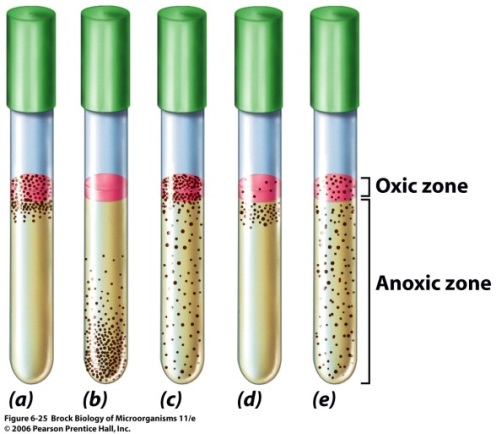 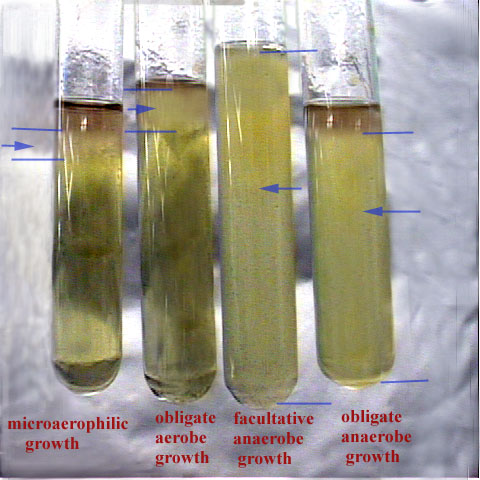 IV.  Exp. 12:  O2 Requirements for Growth
Fill in Table 6 with +’s and –’s
Which microbes are aerobes, anaerobes or facultative?
What does a hyperbaric chamber do and what type of microbes would be eliminated by this device?
BIO 201 Lab 7-New Exp.Experiments 23, 24 & 25
Professor Diane Hilker
Overview
Exp. 23: Transformation of E. coli -discussed last
Exp. 24: Immunology:  Agglutination with Latex Beads
Exp. 25: Parasitology
Overview
Exp. 23: Transformation of E. coli -discussed last
Exp. 24: Immunology:  Agglutination with Latex Beads
Exp. 25: Parasitology
II.  Exp. 24:  Agglutination with Latex Beads
Purpose:  To perform an agglutination procedure and to determine what species of Staphylococcus is present on a Petri plate

Immunology Experiment:  Antigens and Antibodies
Staphaurex R Test Kit:  
      S. aureus vs. S. epidermidis
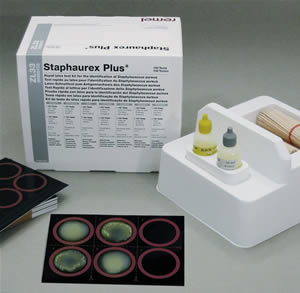 II.  Exp. 24:  Agglutination with Latex Beads
Antibodies on beads will recognize
     S. aureus only
Positive Reaction:
Agglutination or clumping
S. aureus present on plate
Negative Reaction:
No agglutination or smooth appearance
Not S. aureus
S. epidermidis present on plate
Demonstration by instructor
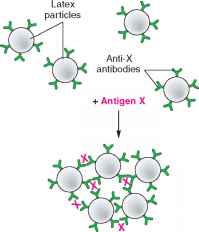 Overview
Exp. 23: Transformation of E. coli -discussed last
Exp. 24: Immunology:  Agglutination with Latex Beads
Exp. 25: Parasitology
III.  Exp. 25:  Parasitology
Purpose:  To be able to observe different types of parasitic helminths

Observe Preserved Specimens
Observe Prepared Slides:  Scan Power/Clean Slide        
Observe a Live Worm:  Vinegar Eels (Turbatrix aceti)
2 Types of Parasitic Worms:
  I.  Platyhelminths: Flatworms
Tremodes or flukes
Cestodes
  II. Nematodes:  Roundworms
III.  Exp. 25:  Parasitology
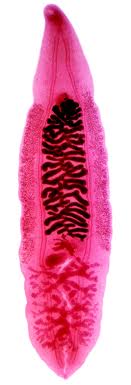 I. Platyhelminths
   1. Clonorchis:  fluke

   2.  Taenia sp.:  tapeworm
        a.  Scolex:  head
        b.  Proglottids:  segments (male & female organs)
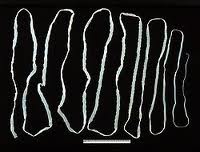 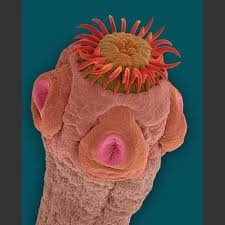 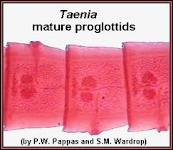 III.  Exp. 25:  Parasitology
II.  Nematodes
   1. Enterobius:  pinworm


   2. Necator:  hookworm
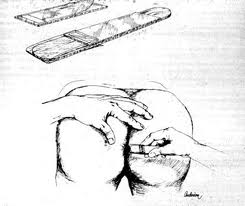 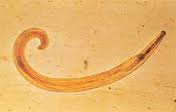 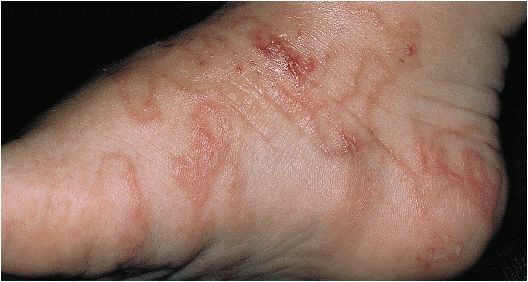 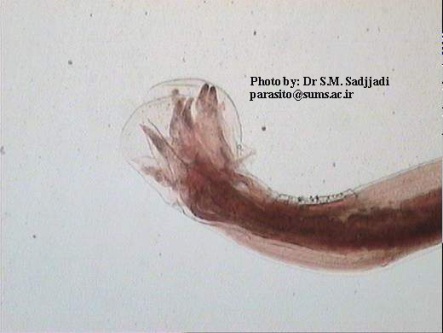 III.  Exp. 25:  Parasitology
II.  Nematodes
   3. Ascaris:




    4.  Trichinella sp.:  muscle biopsy
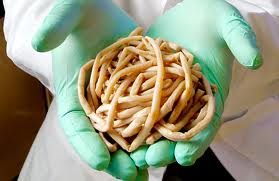 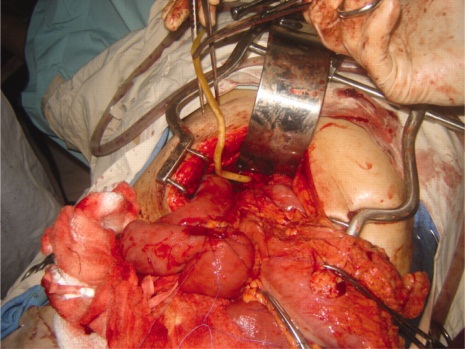 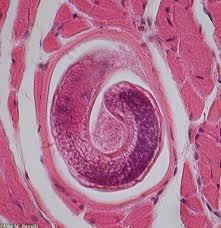 III.  Exp. 25:  Parasitology
II.  Nematodes:  Live Worm
    5.  Vinegar eels:  Turbatrix aceti

Non-pathogenic
Need a low pH
Found on fermented apples and 
    non-pasteurized vinegar
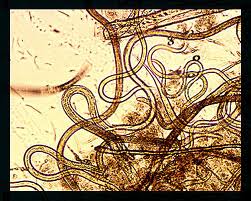 Overview
Exp. 23: Transformation of E. coli
Exp. 24: Immunology:  Agglutination with Latex Beads
Exp. 25: Parasitology
I.  Exp. 23:  Transformation of E. coli
Purpose:  To genetically transform E. coli so that it is resistant to the antibiotic ampicillin

Groups of 2-3 students
Materials Needed/group
Follow procedure in Lab Manual
Theory to be discussed in the next lab